TIẾNG VIỆT
ÔN TẬP GIỮA KÌ I 
TIẾT 4
Bài 1.  Đặt câu hỏi cho các bộ phận câu được in đậm dưới đây:
a) Ở câu lạc bộ , chúng em chơi cầu lông, đánh cờ, học hát và múa.
Ở câu lạc bộ các em làm gì?
b) Em thường đến câu lạc bộ vào các ngày nghỉ.
Ai thường đến câu lạc bộ vào các ngày nghỉ?
Chính tả:
Gió heo may
Bao giờ có làn gió Β΄o jay ωϙ jƞ κật là có jùa κu.  Cái wắng gay gắt ηững wgày Ǘ∆ đã κàζ κŉ vàng vào bồ, vào cĝ, vào δo và đã ẩn vào Ǖίả wa, Ǖίả jít, Ǖίả hŬg, Ǖίả λΰ▫… Những ngày có gió heo may dù nắng giữa trưa cũng chỉ dìu dịu, đủ cho ta mặc một chiếc áo mỏng vẫn thấy dễ chịu.
Theo Băng Sơn
Tìm hiểu nội dung bài
Đoạn văn trên có mấy câu ?
- 3 câu.
Những chữ nào trong đoạn được viết hoa ?
- Tên riêng. Các chữ đầu tựa bài, đầu đoạn, đầu câu.
Hướng dẫn viết từ khó
gay gắt
dìu dịu
heo may
làn gió
Chính tả:
Gió heo may
Bao giờ có làn gió Β΄o jay ωϙ jƞ κật là có jùa κu.  Cái wắng gay gắt ηững wgày Ǘ∆ đã κàζ κŉ vàng vào bồ, vào cĝ, vào δo và đã ẩn vào Ǖίả wa, Ǖίả jít, Ǖίả hŬg, Ǖίả λΰ▫… Những ngày có gió heo may dù nắng giữa trưa cũng chỉ dìu dịu, đủ cho ta mặc một chiếc áo mỏng vẫn thấy dễ chịu.
Theo Băng Sơn
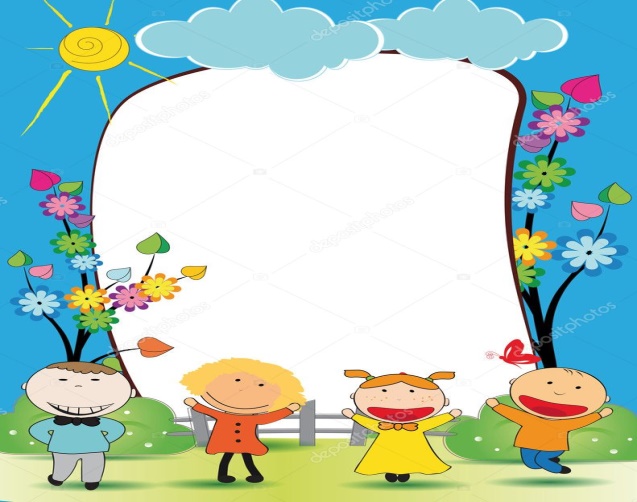 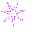 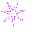 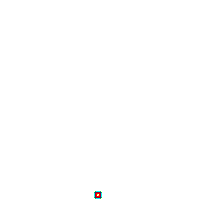 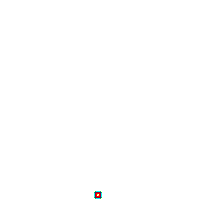 TẠM BIỆT 
CÁC EM.
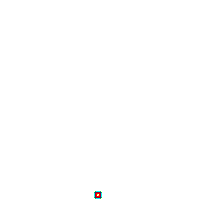 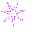 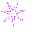